Perhekeskuksen arjen tuen palvelut
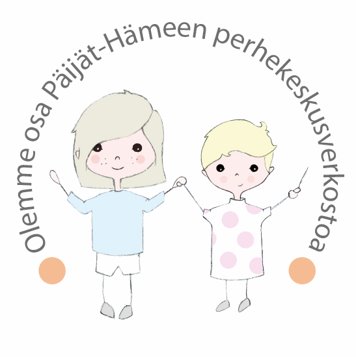 Perhekeskus​ tarjoaatukea ja ohjausta perheille matalalla kynnyksellä
Verkostomainen työtapa tai fyysinen tila. Kokoaa hajallaan olevia palveluita helpommin saavutettavaksi​
Perhekeskuksen työntekijät tekevät yhteistyötä, mahdollistaen asiantuntijapalvelut perheille nopeasti ja joustavasti​
Perhekeskus toimii lähipalveluperiaatteella, jalkauttaen palveluita tarvittaessa perheiden arkiympäristöön ja kotiin.
 
Kuuntele Sipen ajatuksia perhekeskuksesta:
https://youtu.be/qYOBFSMPgXc
Kohtaamispaikka perhekeskuksen lähipalveluna
Mahdollistaa osallisuuden ja vertaistuellisen kohtaamisen​
Vahvistaa vanhemmuutta​
Edistää perheiden hyvää arkea​
Vähentää yksinäisyyden kokemuksia​
Vahvistaa yhteisöllisyyttä​
Avoin toiminta, ryhmätoiminta, yhteisölliset illat, leikkitoimintaa, nuorten toiminta, neuvontaa ja ohjausta
Arjen tuen perheohjaus
Tukea arjenhallintaan / vuorovaikutukseen / koulunkäyntiin, ohjausta, neuvontaa, mallintamista-  kohdentuen selkeään tarpeeseen perheen arjessa. Myös konkreettista kodin- / lastenhoidollista apua​
Tilanteissa, joissa varhaisella, lyhyellä interventiolla arvioidaan olevan vaikutusta perheen kokonaistilanteeseen​
Perheen arkiympäristöissä; esim. kotona, varhaiskasvatuksessa, koulussa ​
Konkreettista apua; nukkumaanmenot, ruokailut, siirtymiset, ruutuajat, säännöt, vanhemmuuden tukeminen  mikä on normaalia/ kuuluu asiaan ja mikä ei, rajat​
Mitä muuta: ryhmätoiminta (avoimet ja suljetut ryhmät), en jaksa-chat, kohtaamispaikkatoiminta​
Tapaamiset 1-5 kertaa
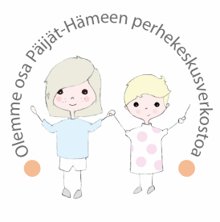 Arjen tuen lähityö
Tukea ja ohjausta vuorovaikutukseen lapsen/ nuoren kanssa, ohjausta koulunkäyntiin, neuvontaa, mallintamista, lapsen/ nuoren kanssa keskustelua​
Ohjausta ja neuvontaa lapselle / nuorelle / perheelle liittyen koulunkäyntiin, itsenäistymiseen, kaverisuhteisiin ​
Esim. koulukiusaaminen, koulunkäymättömyys, koulunkäynnin haasteet, sisarussuhteet, puhumattomuus, pelaaminen, tunnetaidot, itsetuntotyöskentely, seksuaalisuus, itsenäistyminen​
Mitä muuta: ryhmätoiminta (avoimet ja suljetut ryhmät), kohtaamispaikkatoiminta​,        en jaksa-chat

Tapaamiset 1-5 kertaa
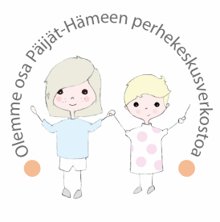 Arjen tuen psykiatrinen sairaanhoitaja
Koko perheen mielenterveyttä ja mielen hyvinvointia edistävää sekä mielenterveyden häiriöitä ehkäisevää työtä. Kokonaisvaltaista terveyden ja hyvinvoinnin tukemista
Motivoivaa työskentelyä perheen ehdoilla, voimavaralähtöisesti ja myönteisen tunnistamisen kautta
Jalkautuvaa työtä, työskentely perheen omassa toimintaympäristössä (koti, koulu, varhaiskasvatus)
Mukana perheen muuttuneessa ja kuormittuneessa elämäntilanteessa sekä erilaisissa kriisitilanteissa, joissa voimavarojen väheneminen, kuten esimerkiksi: perheenjäsenten keskinäisen vuorovaikutuksen haasteet/erimielisyydet, raskaus, ero, päihteet, työttömyys, perheenjäsenen sairastuminen ja taloudellinen tilanne
Antaa tukea lapsen ja nuoren kasvuun ja kehitykseen liittyvissä erityisissä haasteissa
Arvioivaa ja kartoittavaa työtä sekä ohjausta tarpeen mukaan muihin mielenterveyspalveluihin
Mitä muuta: ryhmätoiminta (avoimet ja suljetut ryhmät) ja kohtaamispaikkatoiminta
1-5 tapaamista
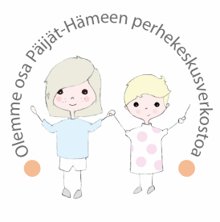 Lapsiperheiden kotipalvelu
Lapsiperheiden kotipalvelu on sosiaalihuoltolain (1301/2014, 19 § ) mukaista sosiaalipalvelua. Kotipalvelu on  yhdessä perheen ja yhteistyötahojen kanssa tehtävää vanhemmuuden ja arjessa selviytymisen tukemista ja perheen omien voimavarojen vahvistamista. Tämä tapahtuu opastamalla perhettä lasten ja kodinhoidossa sekä vahvistamalla arjen taitoja. ​
Milloin: Lapsiperheellä on oikeus saada perheen huolenpidon turvaamiseksi kotipalvelua, jos lapsen hyvinvoinnin turvaaminen ei ole mahdollista esim. seuraavien syiden vuoksi: ​ sairaus, synnytys, vamma tai erityinen perhe- tai elämäntilanne.​
Erityisellä perhetilanteella tarkoitetaan esimerkiksi perheenjäsenen kuolemaa, vanhempien eroa tai tilannetta, jossa toinen vanhemmista on vankilassa. Erityinen perhetilanne voi olla myös perheessä, jossa on kaksoset tai omainen hoidettavana.​

Mitä: Kotipalvelu on perheen avustamista jokapäiväiseen elämään liittyvissä tehtävissä ja toiminnoissa, mitkä voivat liittyä​ asumiseen, hoitoon ja huolenpitoon, toimintakyvyn ylläpitoon, lasten hoitoon ja kasvatukseen tai asiointiin.​
​
Kotipalvelu on asiakkaalle maksutonta!
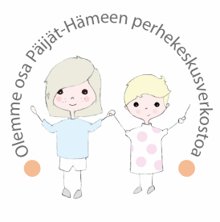 Palveluun hakeutuminen
Arjen tuen perheohjausta, lähityötä ja psykiatrisen sairaanhoitajan palveluita voit hakea sähköisellä lomakkeella:
https://www.hyvis.fi/fi/web/paijat-hame/apua-ja-tukea-lapsiperheen-arkeen#/
Kotipalvelua voi hakea soittamalla arjen tuen palvelupuhelimeen tai täyttämällä paperilomakkeen:
https://www.phhyky.fi/fi/perhe-ja-sosiaalipalvelut/lapsiperhepalvelut/palvelukuvaukset/lapsiperheiden-kotipalvelu/

Mikäli kysyttävää, soita arjen tuen palvelupuhelimeen ma, ke ja pe klo 11:00-12:00 puh. 044 780 1163
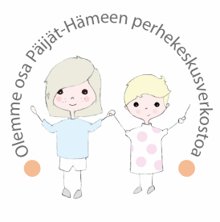 En jaksa-chatma-to klo 13-18Uuvuttaako vanhemmuus ja arjessa ei meinaa selvitä? Pulmia murrosikäisen tai uhmaikäisen kanssa? Poikkea juttusille ammattilaisen kanssa!		https://enjaksa.fi/ph/
Kiitos!